Benefits of reflecting on “Three Good Things” & “Your Best Self” improve sense of wellbeing
 and are inexpensive & therapeutic
Expressive Writing Group Increases
Wellbeing in Hospitalized 
Behavioral Health Patients
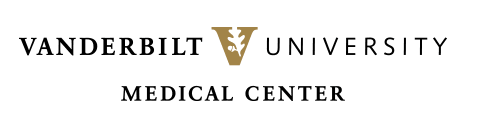 CLINICAL IMPLICATIONS:

Nurse-led group sessions using 3GT and YBS writing prompts are feasible and well-received by hospitalized adult behavioral health patients.

Future Directions, offering this group to other units within Vanderbilt Behavioral Health
Marianne Broyles, BSN, PMH RN-BC
Jamier Dawkins, MS
Elizabeth Card, MSN, APRN, FNP-BC, CPAN, CCCRP, FASPAN

BACKGROUND:
Expressive writing focusing on “three good things” and visualizing “your best self” can improve resiliency and wellbeing
This nurse-led group can improve behavioral health inpatients’ experiences

METHODS:
Prospective, Quantitative design
Hospitalized adult behavioral health  patients (N-20)
Intervention: one-hour nurse-led expressive writing group using the Warwick-Edinburgh Mental Wellbeing Scale (WEMWBS), pre/post over a two-week period
Paired t test (p<.000), Cronbach’s Alpha .92, .948
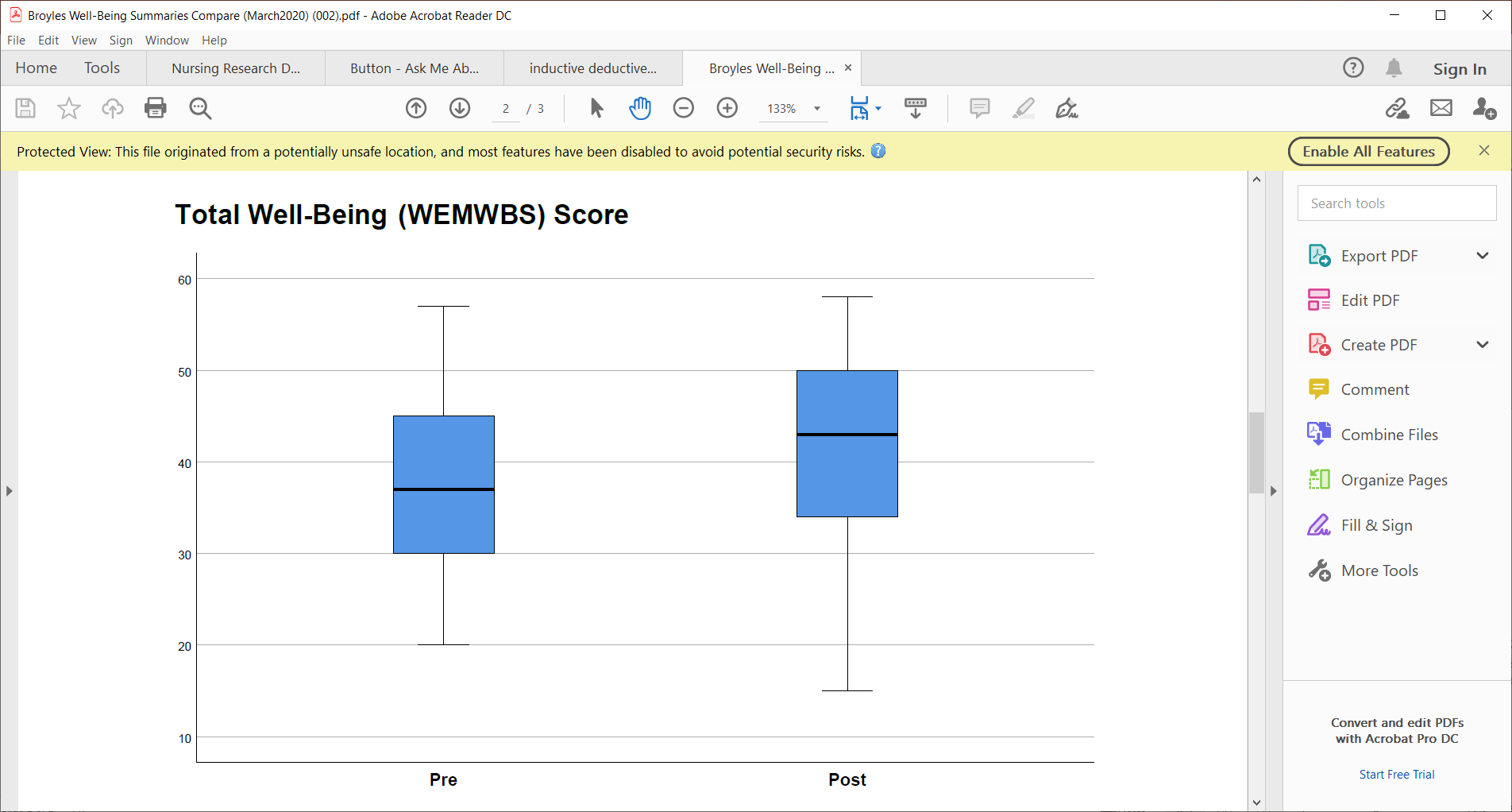 SCAN FOR OUR REFERENCES
SCAN TO FIND ME
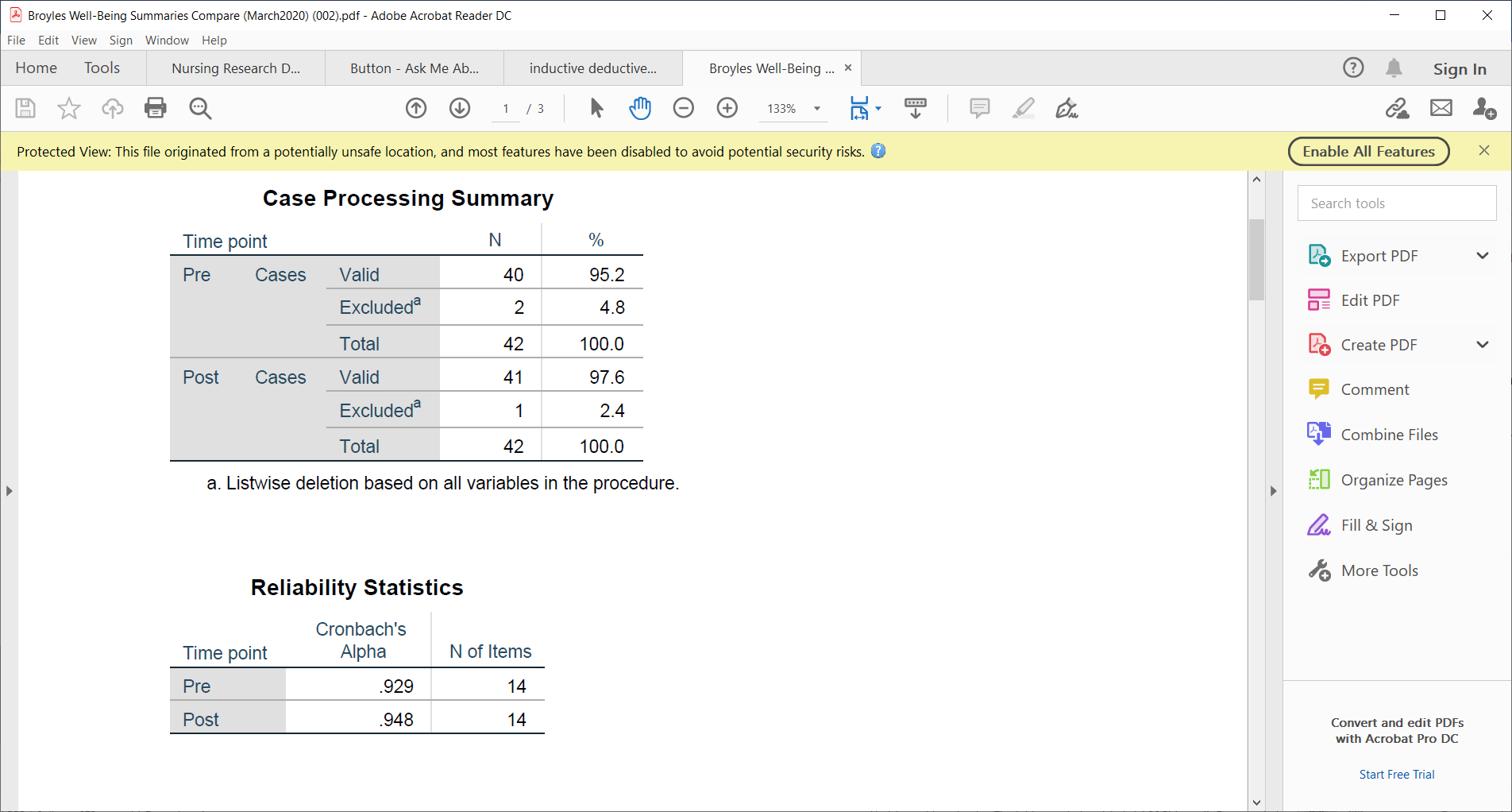 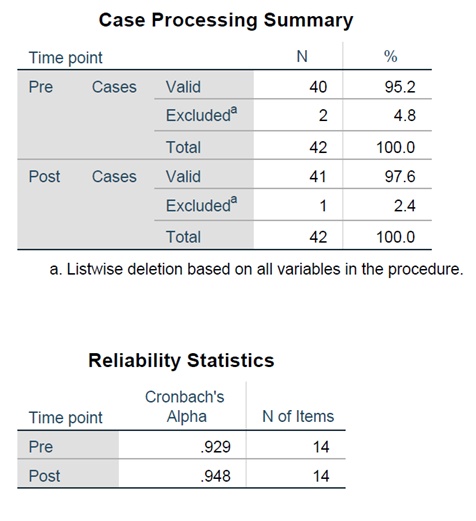 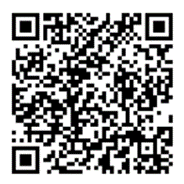 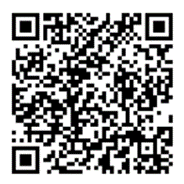 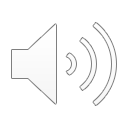 Acknowledgment Kate Parrish for her inspirational writing presentation at  the VUMC Resiliency Program